Using Care Opinion to Improve Access
The unexpected gift of hearing patient experiences
Understanding the Journey
Initial reactions
Focus on the journey
Getting the message out
Post therapy SMS
Additional of QR Code
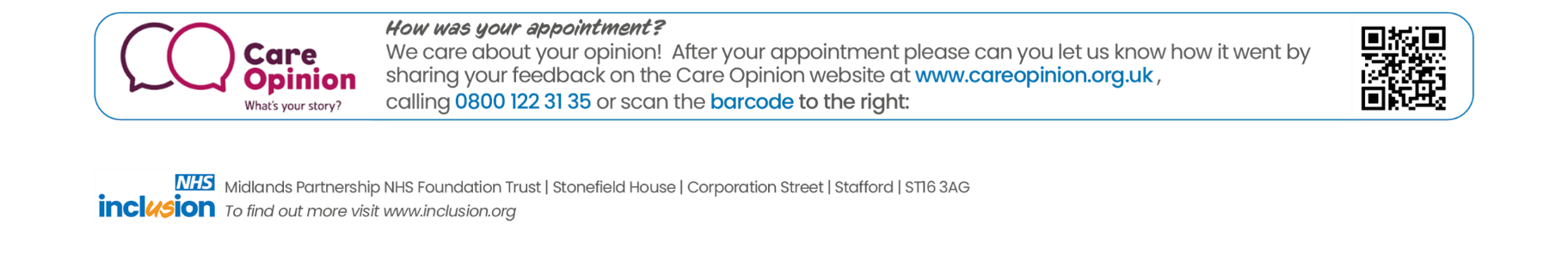 Educating our patients…
about the apprehension…
“I would say to anyone who is sceptical or worried about having therapy - don't be! It can only help you… Don't put off the decision to have therapy - it really does help and all the staff at Inclusion Thurrock are amazing and so wonderful.”
sagittariuswd89
Educating our patients…
about the impact…
“I could not recommend them enough and for anyone who is thinking about getting help, please do it!  It may save your life, it saved mine.”
Amylife
“Words aren't enough but thank you for doing what you do - you save lives in more ways than you can imagine.”
BetterME
Educating our patients…
“It is intense and you have to have commitment to the therapy but please believe me it has helped me enormously and I am very grateful…”
about the process…
Wozza1
If you feel like you can no longer cope, please do give therapy a try when you are ready to. It does take work. It means opening up to you - to your own self - but you will find you are not alone and you don’t have to live in the pain you are currently in.
KylahF21